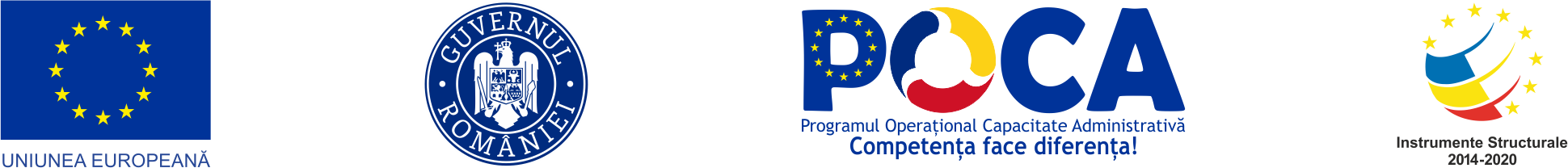 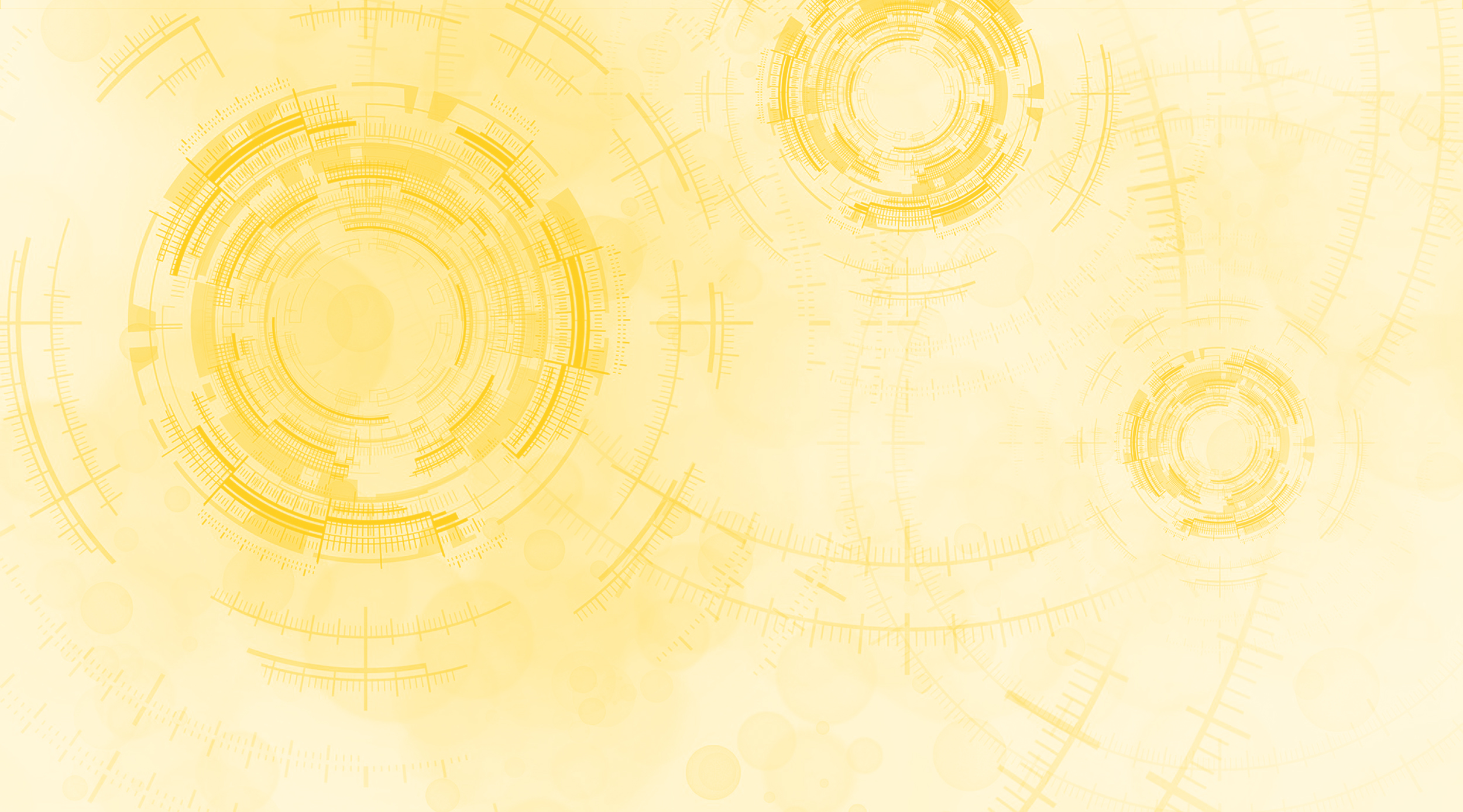 Creșterea capacității administrative a MFP şi a instituțiilor subordonate în vederea îmbunătățirii interacțiunii cetățenilor și mediului de afaceri pentru obținerea de documente din arhiva instituției

Cod SIPOCA 737 ARHIVĂ ELECTRONICĂ / SMIS 130103
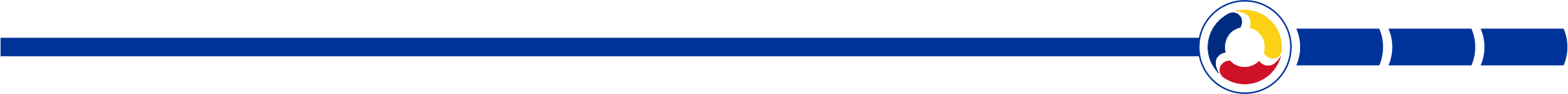 www.poca.ro
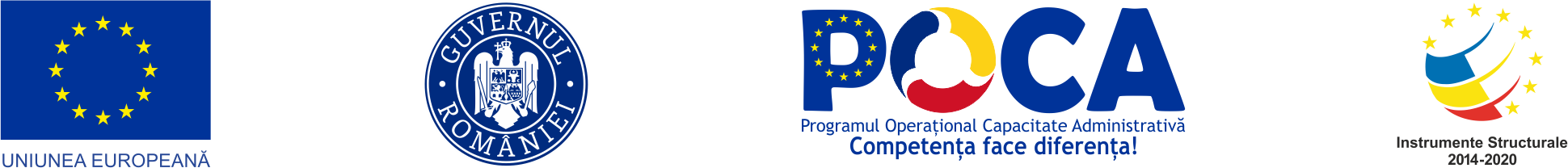 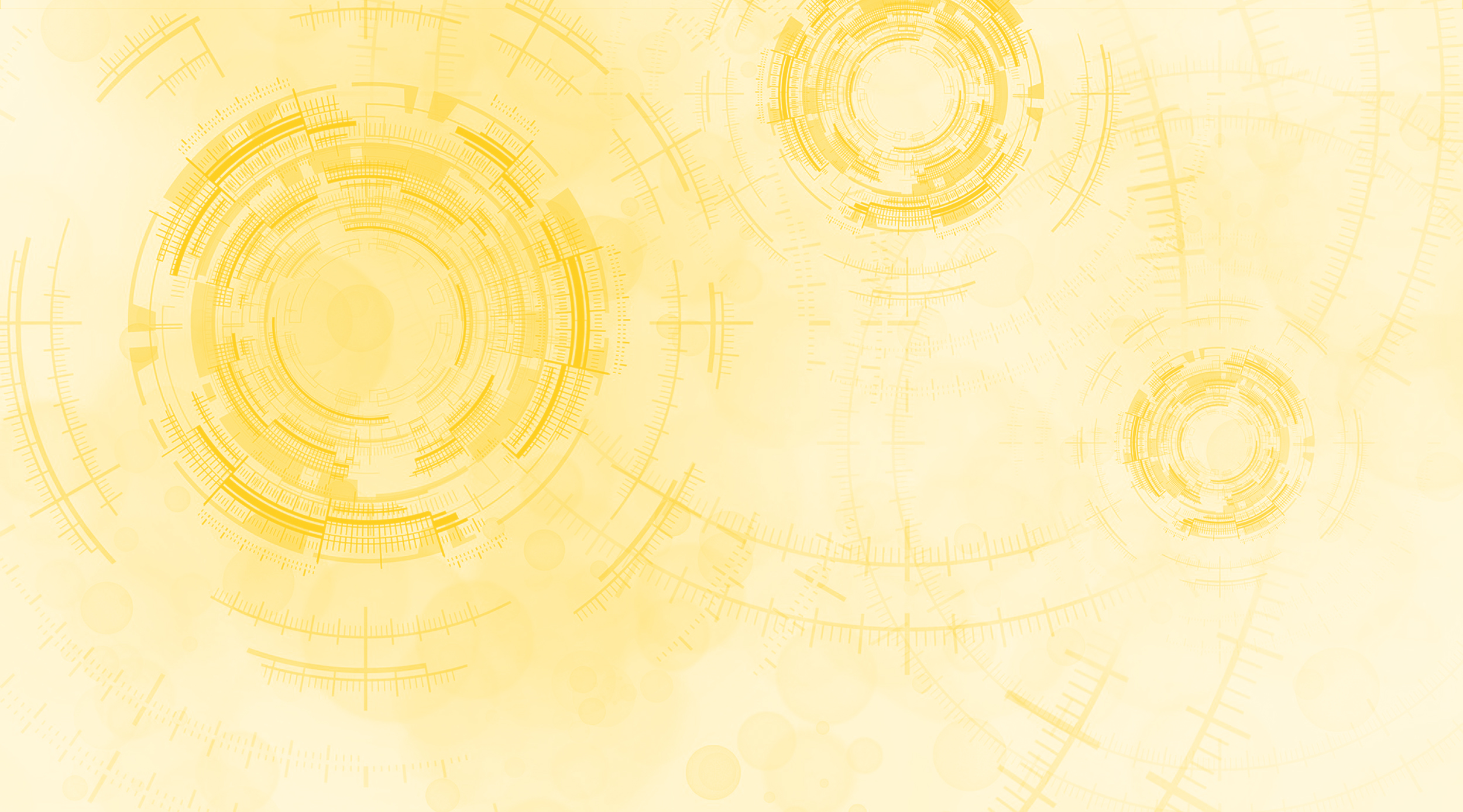 Valoare proiect: 26.949.305,69 lei
Asistenţă financiară nerambursabilă: 22.633.067,94 lei
Contribuția proprie: 4.316.237,75 lei
BENEFICIARI
Cetățeni și societăți comerciale
- cca. 3 milioane
Utilizatori interni MF şi ai instituţiilor din subordine
- cca. 30.000
Instituții publice şi entităţi private
- cca. 20.000
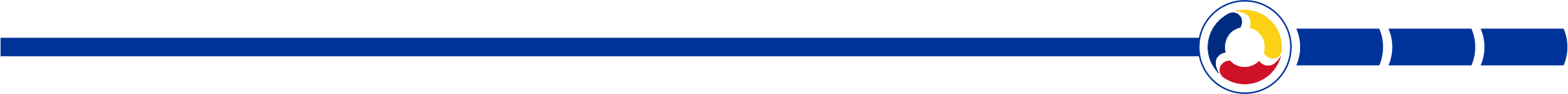 Prezentare SIPOCA 737 Arhivă electronică
www.poca.ro
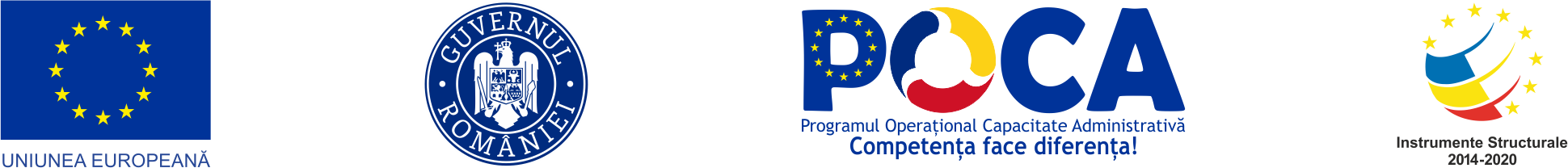 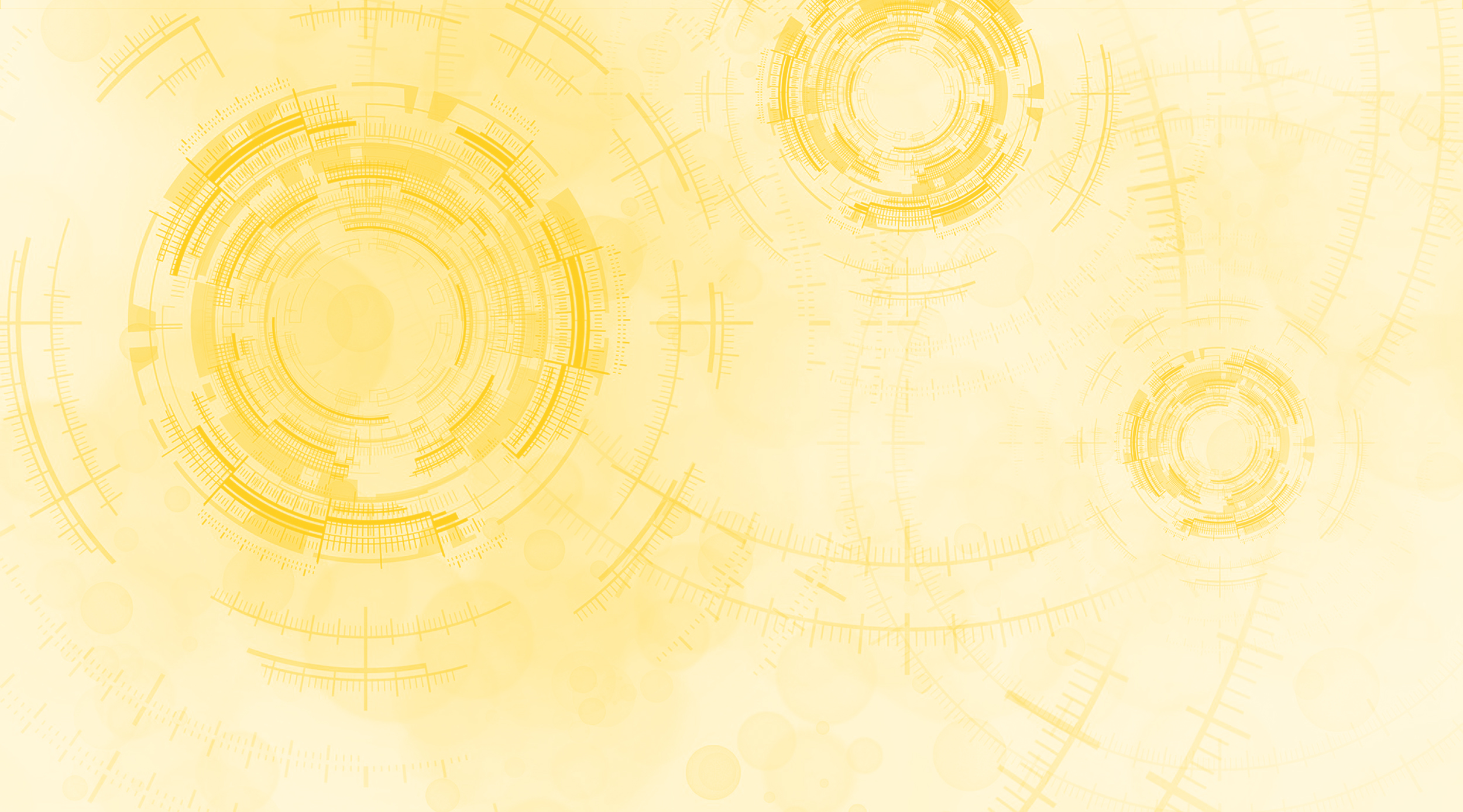 OBIECTIVE
Optimizarea și simplificarea serviciului de eliberare a documentelor din arhiva electronică a instituției prin intermediul Spațiului privat virtual (SPV)
Formarea/instruirea pentru îmbunătățirea abilităților și cunoștințelor personalului MF pentru înțelegerea abordării pe procese și implementarea măsurilor de simplificare implementate prin proiect, precum și pentru utilizarea sistemelor informatice dezvoltate prin proiect.
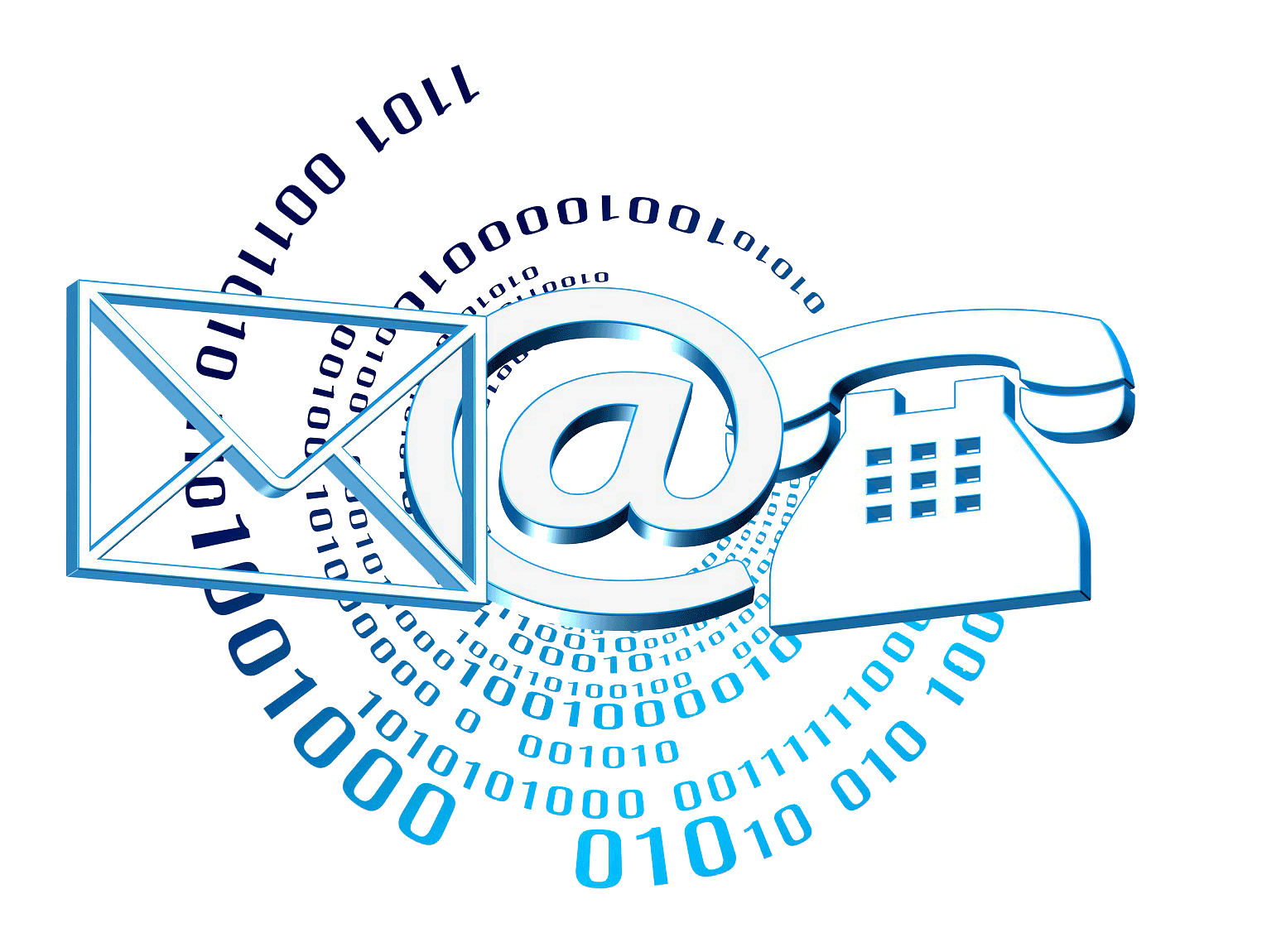 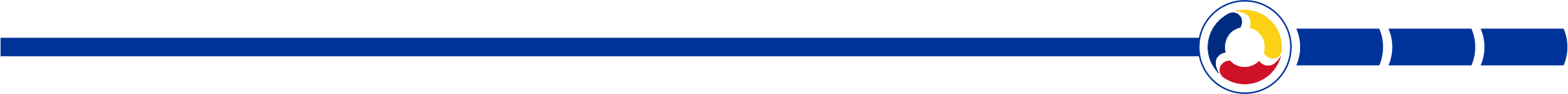 Prezentare SIPOCA 737 Arhivă electronică
www.poca.ro
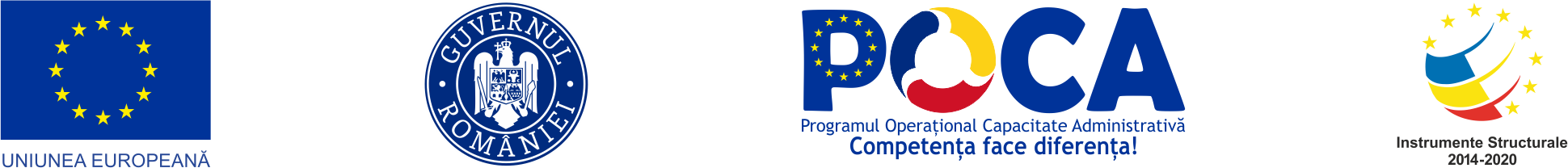 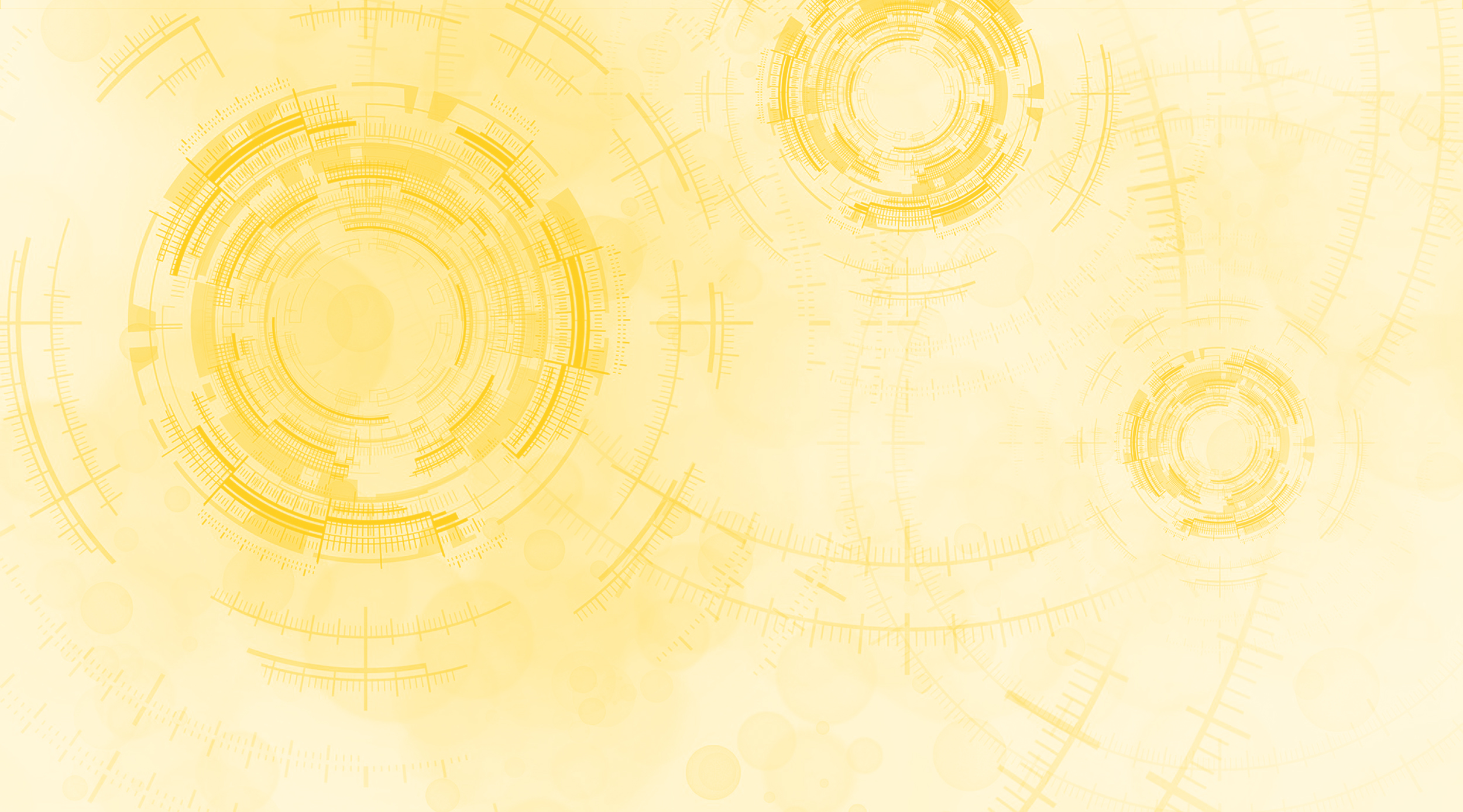 Măsuri de simplificare administrativă prevăzute a fi implementate
- accesul facil și imediat către servicii publice electronice disponibile non-stop și accesibile din orice loc;
 accesul independent de tipul de dispozitiv folosit: PC/laptop sau dispozitive (telefoane, tablete) mobile;
 identitatea electronică a utilizatorului;
- schimbul electronic de documente, completarea de formulare online, furnizarea de notificări automate și dovezi referitoare la gestionarea datelor transmise.
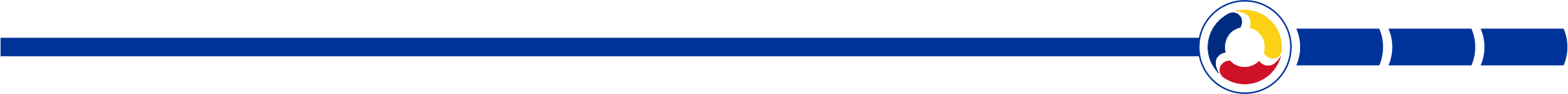 Prezentare SIPOCA 737 Arhivă electronică
www.poca.ro
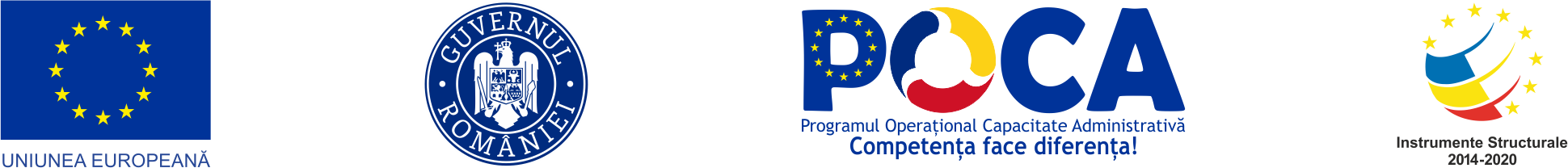 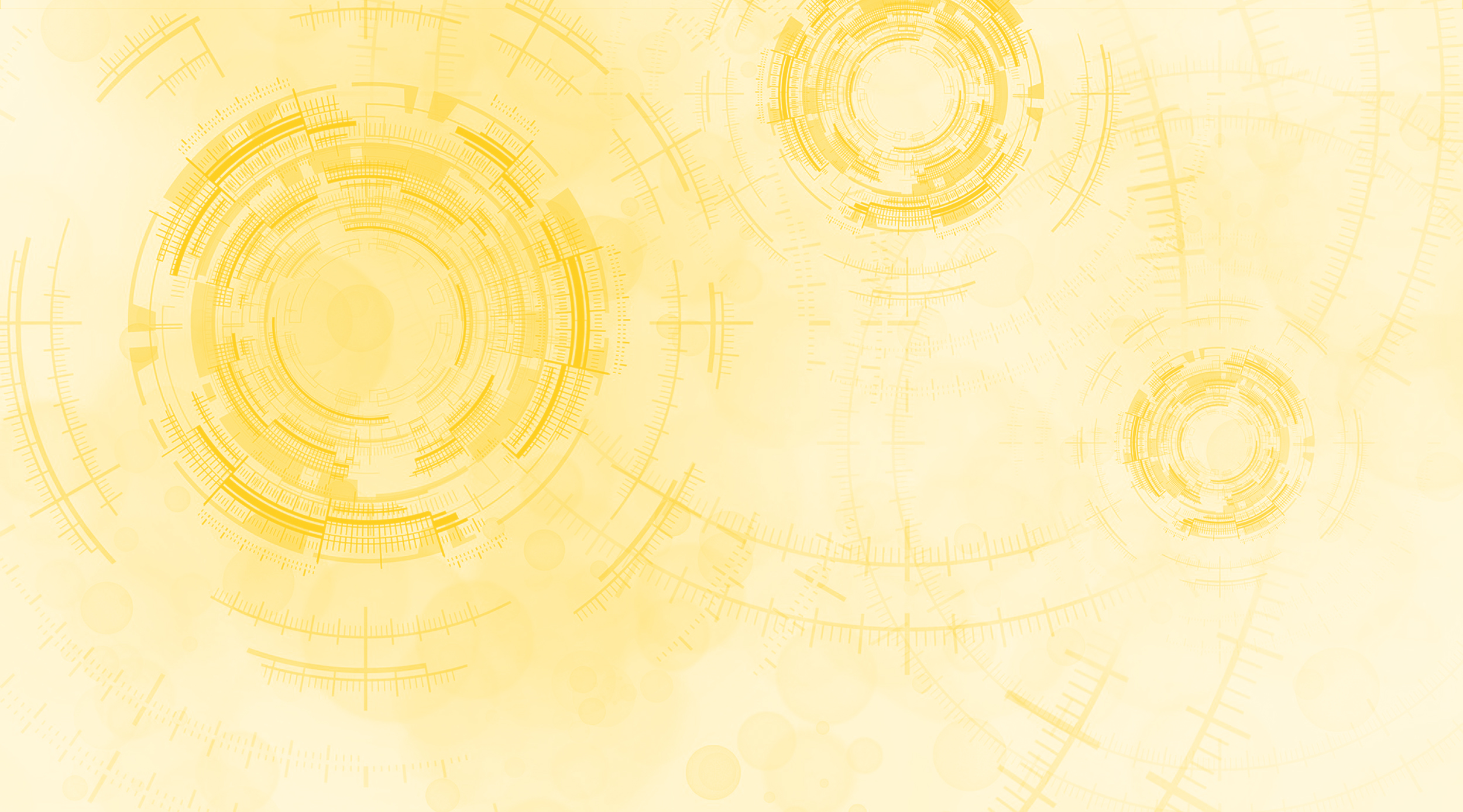 Necesitatea implementării proiectului
- uzura fizică și morală a platformei de arhivare electronică: tehnologii relativ învechite, greu de utilizat și administrat, costurile de întreținere ridicate ; 
- ineficiență în desfășurarea activităților instituției urmare a deselor întreruperi intervenite în funcționarea platformei ;
- un număr ridicat de beneficiari utilizează ghișeele instituției, pentru solicitarea anumitor documente.
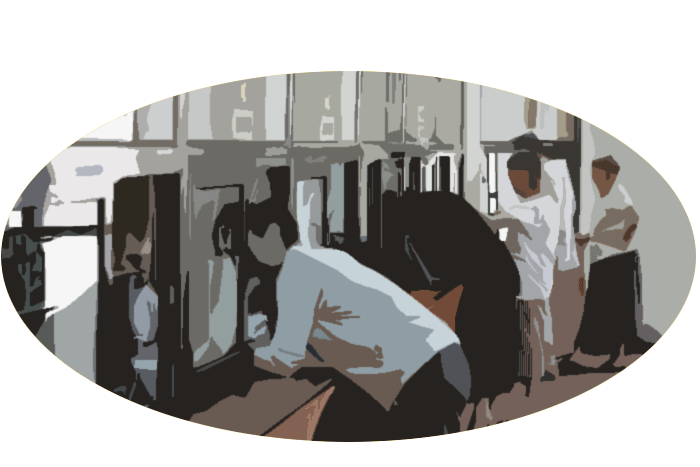 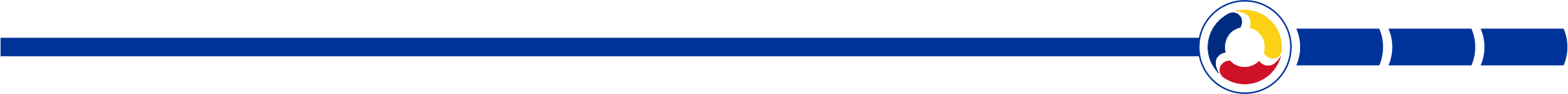 Prezentare SIPOCA 737 Arhivă electronică
www.poca.ro
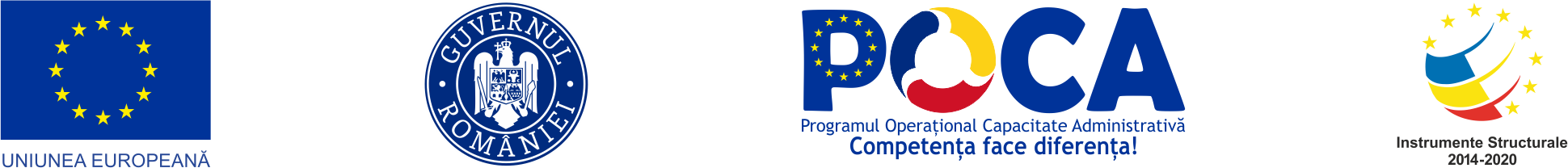 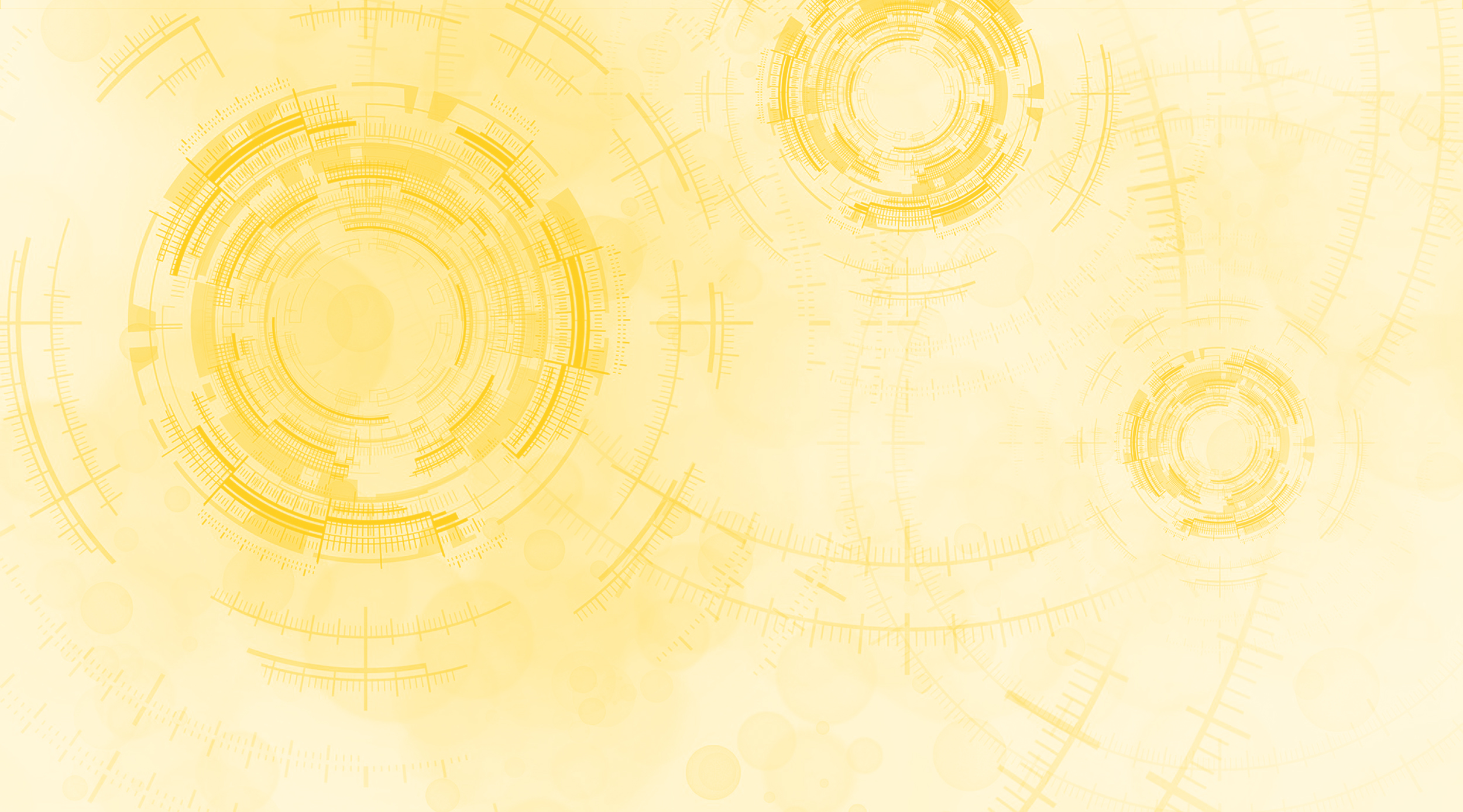 Livrabile
studiu al situației existente referitor la domeniul specific al serviciului arhiva electronică gestionat de MF şi instituţiile din subordine (legislație, procese, instrumente de lucru, proceduri).
Platformă integrată ce va include:
- pachet licențe software pentru aplicațiile proiectului;
- platformă hardware de procesare și stocare, pentru o parte din aplicațiile din proiect.
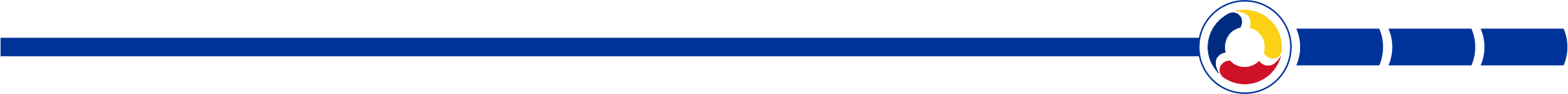 Prezentare SIPOCA 737 Arhivă electronică
www.poca.ro
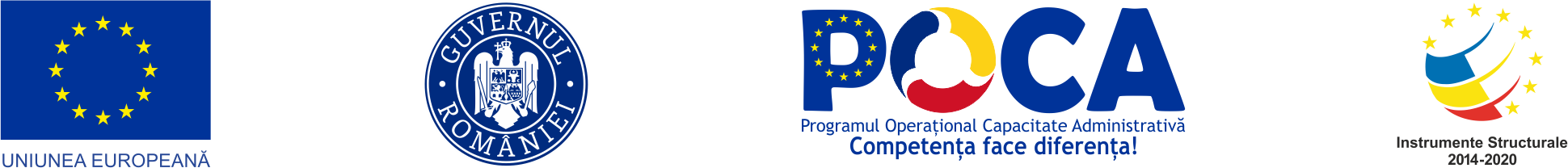 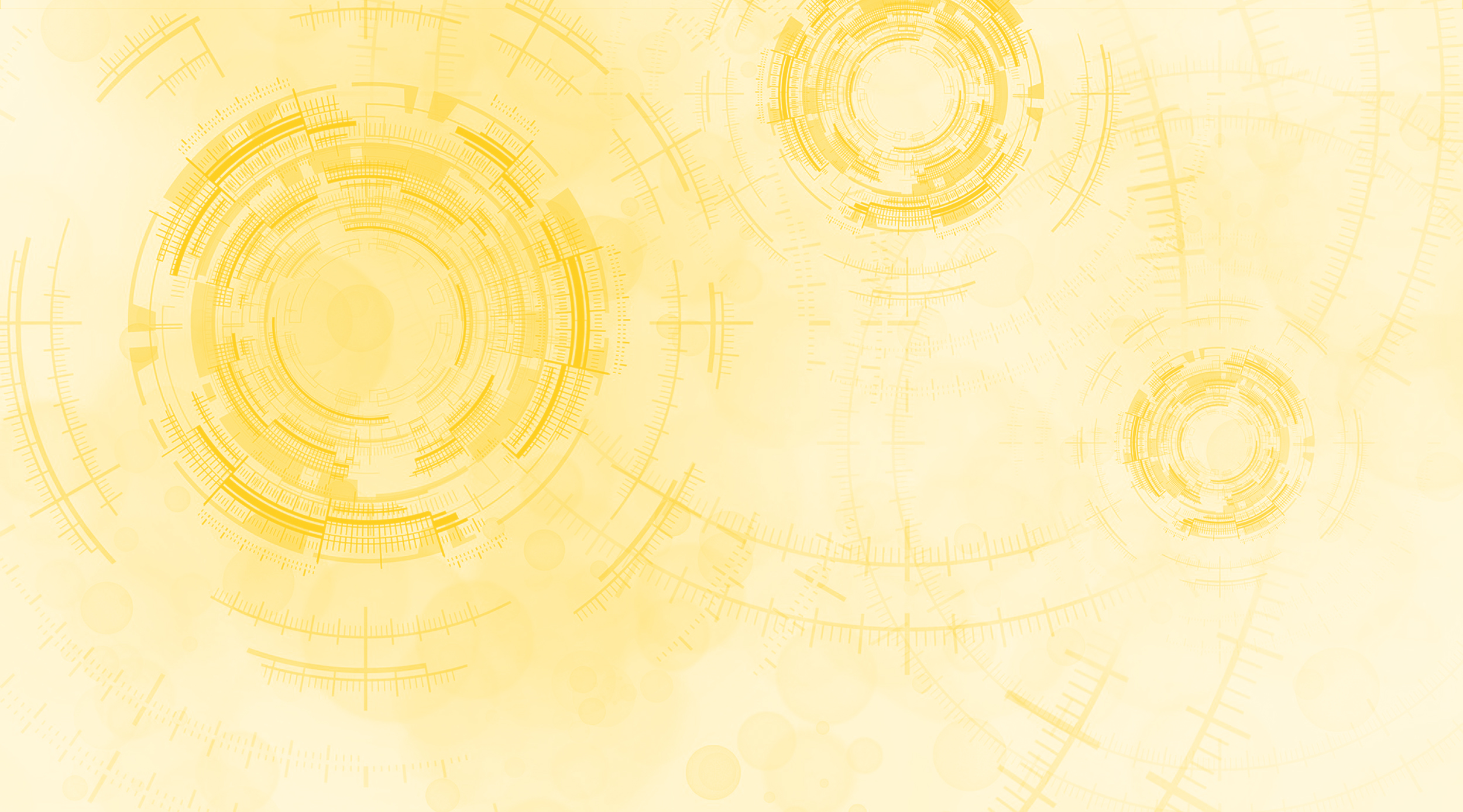 Rezultate
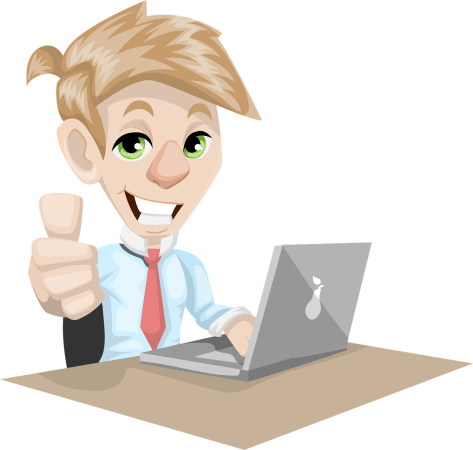 Reducerea poverii administrative pentru cetățeni și mediul de afaceri prin reducerea duratei de obținere de către beneficiari a documentelor din arhiva instituției de la 5-7 zile lucrătoare de la solicitare și 2 drumuri la ghișeu, la 1 zi lucrătoare fără deplasare la ghișeu.
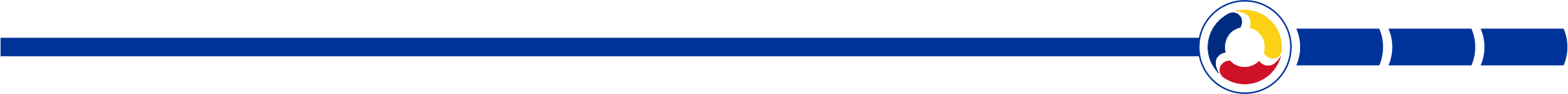 Prezentare SIPOCA 737 Arhivă electronică
www.poca.ro
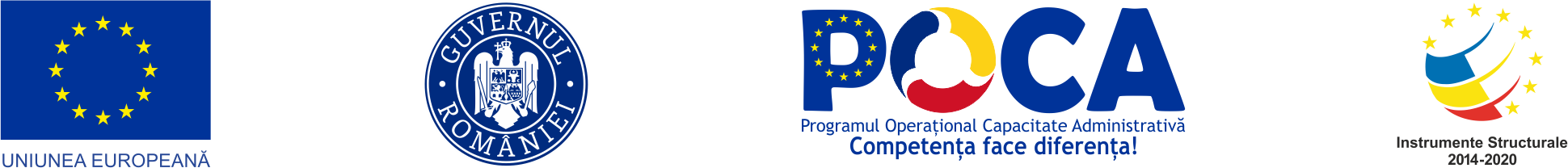 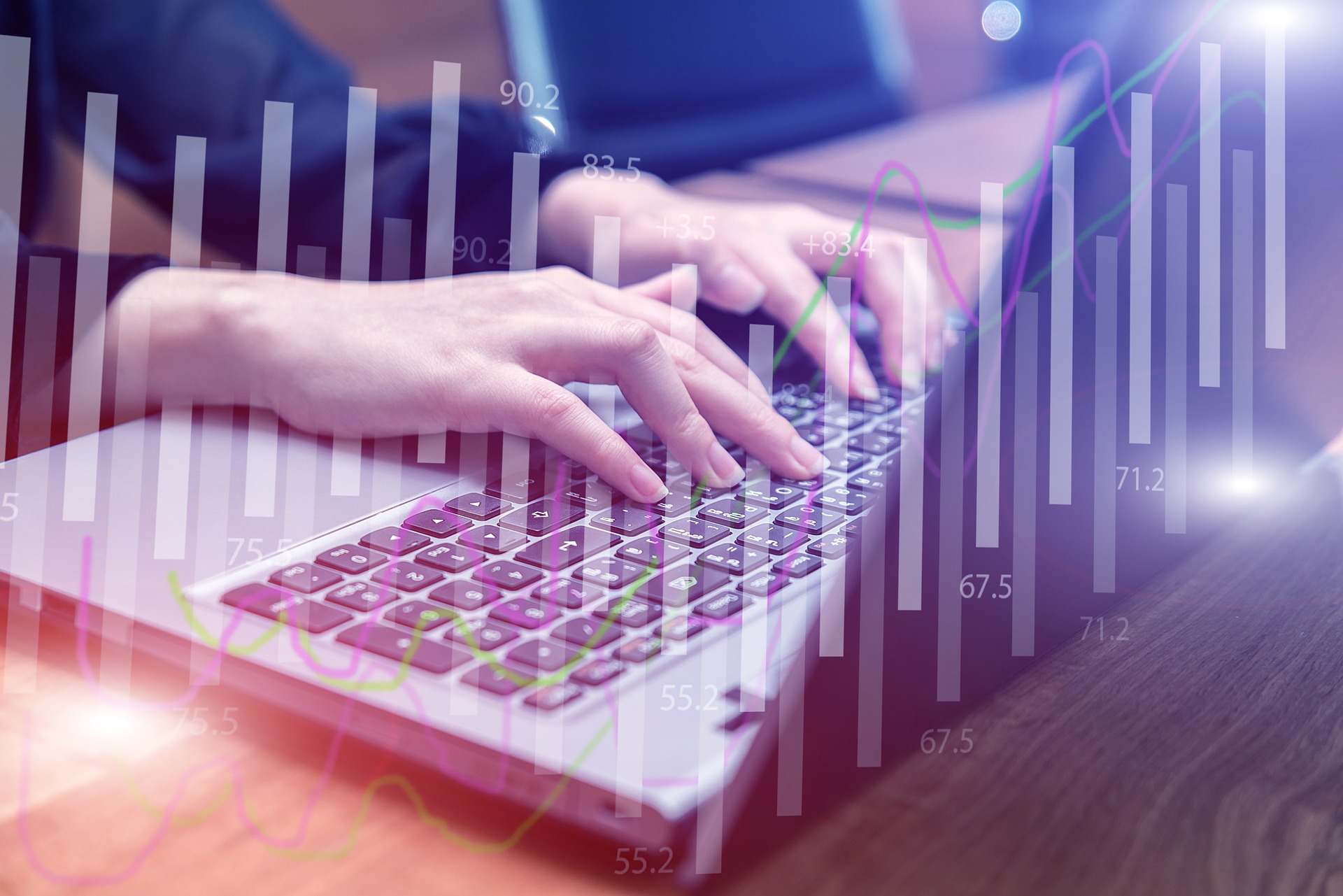 Eficientizarea activității=Cheia succesului!
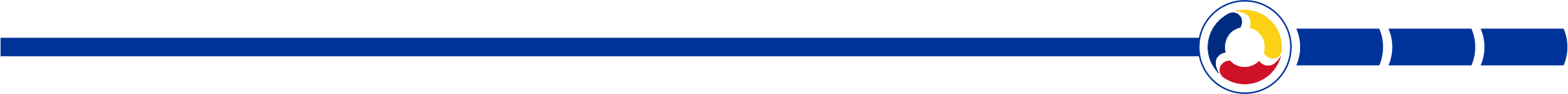 Prezentare SIPOCA 737 Arhivă electronică
www.poca.ro